РЕАКЦІЙНА ЗДАТНІСТЬ
         БІООРГАНІЧНИХ СПОЛУК
Реакційна здатність біоорганічних сполук
Особливості протікання хімічних реакцій.
Характеристика реакцій за механізмом розщеплення хімічних зв’язків – за механізмом реакції.
Характеристика реакцій за спрямованістю перетворень та кінцевим результатом.
Кислотність та основність за теорією Льюїса-Бренстеда.
Особливості протікання хімічних реакцій
Протікання хімічних реакцій супроводжується зміною розподілу електронів на зовнішніх (валентних) орбіталях молекул, іонів чи вільних радикалів з утворенням енергетично більш стабільних атомних систем. 
Хімічні реакції на шляху від вихідних субстратів до кінцевих продуктів послідовно проходять у декілька стадій, сукупність яких називають –                                    
                          механізмом реакції.
Важливе значення в механізмі реакції має утворення проміжного, або активованого комплексу, в якому власне і відбувається перетворення субстрату на продукт. 
Енергія, необхідна для хімічного перетворення отримала назву – енергія активації.
Класифікація хімічних реакцій
Хімічні реакції біоорганічних сполук характеризують (класифікують) за:                                    
          •  механізмом розщеплення хімічних зв’язків;
          •  спрямованістю перетворень;
           •  кінетичними критеріями.
Типи механізмів реакцій.
          Залежно від способу, за яким атакуючий реагент розриває зв’язки у молекулі субстрату, розрізняють 3 типи механізмів реакцій: 
          •  гомолітичний або радикальний 
                                                   (вільнорадикальний);
          •  гетеролітичний або іонний; 
           •  перициклічний або молекулярний.
Типи механізмів хімічних реакцій
Радикальний (вільнорадикальний) – (R) механізм, за якого при розщепленні хімічного зв’язку (електронної пари) у кожному з фрагментів, що утворились, залишається по одному неспареному електрону. 
         Такі частинки називають вільними радикалами:
                           X : Y  →  X* + Y*
Іонним називають механізм, за якого при розриві зв’язків обидва електрони залишаються на одному з фрагментів, що утворились. Такі частинки називають іонами: катіонами (+) та аніонами (-): 
                     А : В  →  А−  +  В+ 
Залежно від електронної природи атакуючого реагента, іонні реакції поділяють на нуклеофільні      ( N– ) та електрофільні ( Е+ ).
Типи механізмів хімічних реакцій - нуклеофіли
В нуклеофільних реакціях атакуючим реагентом є нуклеофіл – N−  
Нуклеофіли – це реагенти, які мають надлишок електронів і в ході реакції віддають електрони (електронну пару) при утворенні хімічного зв’язку з субстратом. Їх ще називають: ті, що тягнуться до ядра (шукають ядро). 
Нуклеофіли мають одну або декілька неподілених пар електронів, це зокрема:
        1. Аніони – негативно заряджені іони: 
             ОН−  – гідроксил;        RO− - алкоксид-іон
             Cl−   – хлорид-іон;     CN− , NH2 −, R–COO− 
             H−    – гідрид-іон
Типи механізмів хімічних реакцій - нуклеофіли
2. Нейтральні молекули – в яких один атом має неподілену пару електронів (вільну пару):                                       
             R – О – Н−               R – NH2
             R – O – R                 R – NH  
             H – O - H                     – NH3
   3. Ненасичені сполуки, що містять центри з підвищеною електронною густиною (оліфени, ацетилен, арени): 
 
           С = С            – С     С – 

Нуклеофіли здатні утворювати ковалентний зв’язок з субстратом, атакуючи в його молекулі центри з пониженою електронною густиною.
••
••
••
••
••
••
Типи механізмів хімічних реакцій - електрофіли
В електрофільних реакціях атакуючим реагентом є електрофіл – Е+  
Електрофіли – це реагенти, які приймають (забирають) електрони (електронну пару) від субстрату при утворенні з ним хімічного зв’язку (шукають електрони). 
Електрофіли мають вакантну орбіталь, або центри з пониженою електронною густиною, це зокрема:
        1. Катіони – позитивно заряджені іони: 
             Н+ – протон;        
             Men+ – іони металів;     
             Br+    – катіон брому;      
             R3C+ – карбкатіон
Типи механізмів хімічних реакцій - електрофіли
2. Нейтральні молекули – що мають вакантну орбіталь і мають атоми з частково позитивним зарядом:                                       
             •  S (сульфур) в   –SO3
             •  Кислоти Льюїса: AlCl3, FeBr3, SnCl4, BF3  
    3. Молекули, що мають центри з пониженою  електронною густиною:
              •  сполуки, що містять карбонільну групу;
              •  галогенопохідні вуглеводнів. 
Електрофільні реагенти здатні утворювати ковалентний зв’язок з субстратом, атакуючи в його молекулі центри з підвищеною електронною густиною.
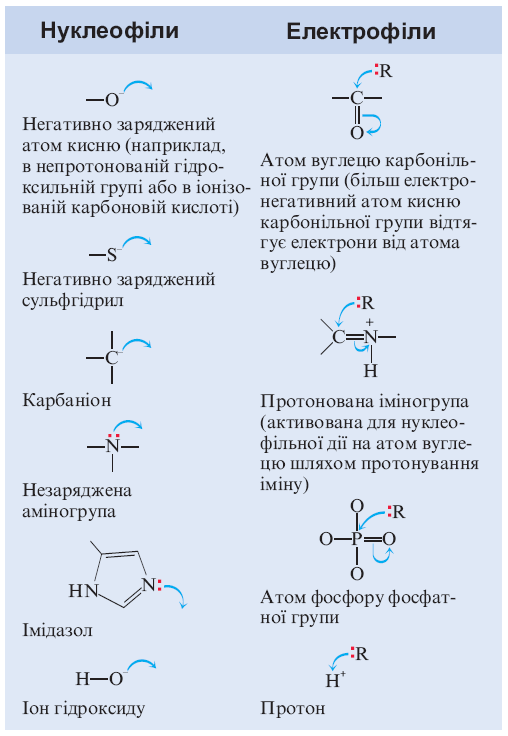 Типи реакцій за спрямованістю перетворень
За спрямованістю перетворень і кінцевим резуль-татом хімічні реакції поділяють на наступні типи:
       1. Реакції приєднання  (символ – А – addition).        
Реакції приєднання характерні для сполук, які мають кратні (подвійні) зв’язки між атомами: карбону, карбону і оксигену, карбону і нітрогену, а також сполук з неподіленими електронними парами та вакантними орбіталями:
                  А = В  +  X – Y   →   A – B 
                                                    X    Y                                                          
Реакції приєднання протікають за механізмами:
          •   електрофільне приєднання – АE;
               •   нуклеофільне приєднання – АN ;
          •   вільнорадикальне приєднання АR
Типи реакцій за спрямованістю перетворень
2. Реакції відщеплення  (символ – E – elimination).        
Від органічних сполук найчастіше відщеплюються вода, галогеноводні, аміак (дезамінування).
Реакції відщеплення характерні для спиртів, амінокислот, галогенопохідних вуглеводнів:                          
                   A – B  →    А = В  +  X – Y 
                   X    Y
       3. Реакції заміщення (символ – S – substitution).
Характерні для всіх класів органічних сполук:
                   A – B  +  X – Y    →    A – X  +  B – Y
Реакції заміщення протікають за механізмами:
             •  електрофільне заміщення – SE
             •  нуклеофільне заміщення – SN
             •  вільнорадикальне заміщення - SR
Типи реакцій за спрямованістю перетворень
4. Реакції перегрупування  (символ – M – migration).        
Реакції включають перехід (міграцію) окремих атомів або груп від одного фрагменту молекули до іншого:                          
                            A – B  →    А – В  
                            X                       X
       5. Реакції окислення і відновлення ( Ox/Red ).
Суть зворотних реакцій окислення-відновлення полягає у міжмолекулярному перенесенні електронів, що веде до зміни ступеня окислення атома карбону, який є реакційним центром.
В окисно-відновних реакціях може переноситись як лише електрон, так і електрони з протонами – так звані – відновні еквіваленти.
Кислоти та основи за теорією Бренстеда
Згідно з теорією Бренстеда:
            Кислотою є будь яка органічна сполука, здатна віддавати протон (донор протонів);
            Основою є будь яка органічна сполука, здатна приєднувати протон (акцептор протонів);
Після втрати протона кислота перетворюється на спряжену основу, а основа в результаті приєднання протона стає спряженою кислотою, згідно рівняння:
                  А–Н    +    В–         A–   +     B+–Н
               кислота   основа        спряжена    спряжена
                                                           основа        кислота 
                                                    
Амфотерні сполуки одночасно мають властивості кислот і основ.
Кислоти та основи за теорією Бренстеда
В залежності від природи кислотного центру органічні кислоти поділяють на 4 основних типи:
            1.  ОН- кислоти – карбонові кислоти, спирти,  
                                          феноли;
            2.  SH- кислоти – тіоли;
            3.  NH-кислоти – аміни, іміни, іміди;
            4.  CH-кислоти – вуглеводні, що містять сильно 
                                          полярні групи. 
В якості основного (негативно зарядженого) центру  з яким зв’язується протон можуть служити:
             •  неподілена пара електронів – p-основи;
             •  рухомі електрони -зв’язку – -основи.
Кислоти та основи за теорією Льюїса(Електронна теорія кислот і основ)
Згідно з теорією Льюїса:
            Кислотою вважається будь яка часточка (атом, молекула,  іон), здатна приєднувати електронну пару, що веде до утворення ковалентного зв’язку. 
            Кислоти Льюїса – акцептори електронної пари.
В іонних реакціях кислоти Льюїса виступають в якості електрофільних реагентів. Представниками є:
           катіони металів, протон,
           галогеніди металів – AlCl3, FeCl3, BF3 – що використовуються як каталізатори в багатьох органічних реакціях.
Кислоти та основи за теорією Льюїса(Електронна теорія кислот і основ)
Згідно з теорією Льюїса:
            Основою вважається будь яка часточка (атом, молекула,  іон), здатна віддавати електронну пару з утворенням ковалентного зв’язку. 
            Основи Льюїса – донори електронної пари.
В іонних реакціях основи Льюїса виступають в якості нуклеофільних реагентів. Представниками є:
              •  сполуки, що містять атоми N, O, S з неподіленою парою електронів – аміни, спирти, тіоли, прості ефіри;
              •  сполуки, що містять рухомі -електрони у складі -зв’язку, або системи спряжених -зв’язків – алкени, алкадієни, ароматичні сполуки.
Природа хімічних зв’язків у органічних сполуках
Ковалентні зв’язки.
Донорно-акцепторні зв’язки.
Водневі зв’язки.
Іонні (електровалентні сольові) зв’язки.
Неполярні та полярні ковалентні зв’язки
Ковалентні зв’язки, що утворюються між однако-вими атомами, або атомами з однаковою електронегативністю є неполярними. Пара електронів розміщується симетрично стосовно ядер обох атомів:              Н3С – СН3  
Полярні ковалентні зв’язки утворюються між атомами з різною електронегативністю, в яких спільна електронна пара зміщена в бік більш електронегативного елемента. 
В результаті такого розподілу електронної щільності на відповідних атомах виникають частково позитивні (+) та частково негативні (-) заряди.
Напрям поляризації ковалентних зв’язків позначають стрілкою:
                                      +         - 
                                  Н3С → ОН
Донорно-акцепторні зв’язки
Ковалентний зв’язок формується шляхом перекри-вання двох одноелектронних АО та усуспільнення електронів, які належали різним атомам.  
Донорно-акцепторний зв’язок формується за рахунок двох електронів (електронної пари), які надає один з атомів. Виникає нова, спільна для двох атомів МО.  
Найчастіше донорно-акцепторний зв’язок утворюється за рахунок неподіленої пари електронів атома нітрогену – N. Електронна конфігурація атома нітрогену:    1s2 2s2 2px 2py 2pz.
Три неспарених електрои p- орбіталей утворюють ковалентні зв’язки, що обумовлює трьохвалентність нітрогену. Два електрони s-орбіталі (2s2) існують у вигляді вільної неподіленої пари, яка усуспільню-ється утворюючи спільну МО.
Семіполярний (координаційний) зв’язок
Координаційний зв’язок утворюється при взаємодії атомів нітрогену та оксигену в органічних нітратах   R–NO2.  Електронна конфігурація атома оксигену –                  
                             1s2 2s2 2p2x 2py 2pz
На зовнішній електронній оболонці 6 електронів, два з яких неспарені (2py 2pz) – валентність оксигену – 2.  
Заповнення електронної оболонки оксигену до 8-ми електронів здійснюється за рахунок неподіленої пари  електронів атома нітрогену – N. 
Атом нітрогену (донор електронів) набуває частково позитивного заряду, бо віддав електрони. Атом оксигену (акцептор електронів) – набуває частково негативного заряду, бо прийняв електрони. 
Між двома атомами виникає додаткова іонна взаємодія, тобто зв’язок є частково полярним.
Водневий зв’язок
Водневий зв’язок утворюється між активним            (p- рухомим)  атомом гідрогену однієї молекули та електронегативним (з неподіленою парою електронів) атомом іншої молекули.  
Активними – називають атоми гідрогену, зв’язані в молекулі сильно полярними зв’язками.
            R–OH        R2–NH     R–SH
Найчастіше електронегативним атомом з яким зв’язується активний гідроген – є атом оксигену або нітрогену. 
          R                                                                     R
               N – H  :O = C             R– O – H  : N  – R
          R                                                                     R
Іонні (електровалентні, сольові) зв’язки
Іонні зв’язки утворюються між протилежно зарядженими іонами (катіонами та аніонами) і є характерними для солей неорганічних сполук:
                             Na + Cl  → Na+Cl−

Іонні (сольові) зв’язки бічних радикалів амінокислот і нуклеотидів стабілізують третинну структуру протеїнів та нуклеїнових кислот.
Взаємний вплив атомів у органічних сполуках
Здатність окремих атомів в молекулі притягувати до себе електрони (електронегативність атомів) викликає зміщення електронної густини та змінює реакційну здатність органічних сполук.
Розрізняють 2 види зміщень електронної густини:    
           •  Індуктивний ефект;
           •  Мезомерний ефект.
Індуктивний ефект (І-ефект)
Індуктивний ефект – зміщення, перерозподіл електронної густини вздовж по ланцюгу - зв’язків.
 За різної електронегативності атомів у молекулі електронна густина під впливом замісника зміщується до більш електронегативного атома. Внаслідок цього, одні атоми:
         набувають частково позитивного (+), 
         інші – частково негативного (–) заряду.
                                                            +     +      +       −
        Н3С–СН2–СН2–СН3          Н3С–СН2–СН2–СН2→Cl 
                 н-бутан                                     1-хлорбутан       
Введення в молекулу бутану атома хлору (замісник) приводить до зміщення електронної густини і поляризації не лише С–Cl зв’язку, але і сусідніх С–С зв’язків.
Мезомерний ефект (М-ефект)
Мезомерний ефект (ефект спряження)  – зміщення, перерозподіл електронної густини вздовж по спряженій системі (-  або р-).
Мезомерний ефект спостерігається лише у тому випадку, коли замісник включений у систему спряження молекули.
                             +             О −
                              Н2С=СН–С                  
                                                   Н        акролеїн
Так  альдегідна група в молекулі акролеїну і аміногрупа в молекулі аніліну входять у спряжену систему і виявляють відповідно мезомерний негативний або позитивний ефект.